Интеграция дистанционных курсов в образовательную программу
Головин Д. В.
учитель информатики и ИКТ
МБОУ гимназия им. И.А. Бунина
e-mail: golovin.d@bk.ru
В настоящее время дистанционное обучение становится не просто модной технологией, а необходимостью.
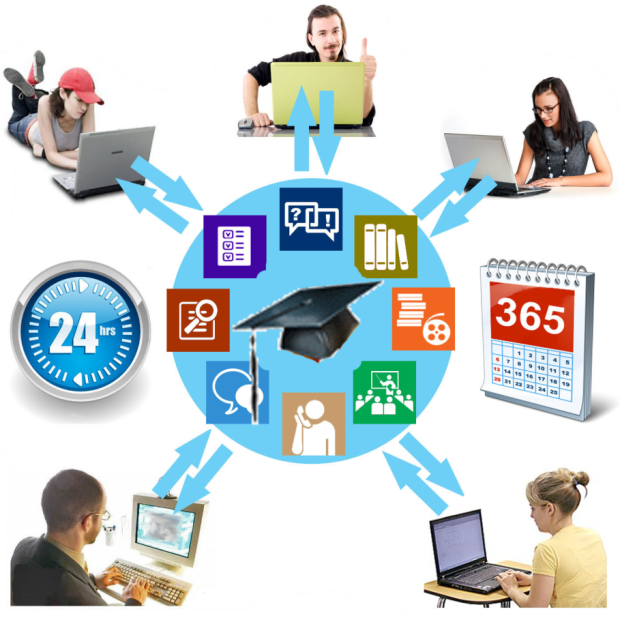 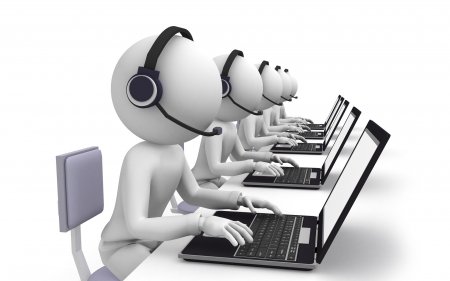 Речь идет о применении методики прохождения дистанционных курсов параллельно с традиционным школьным обучением.
www.themegallery.com
Дистанционные образовательные курсы  - очень гибкая система, она позволяет всем участникам учебного процесса выбирать удобное время для занятий.
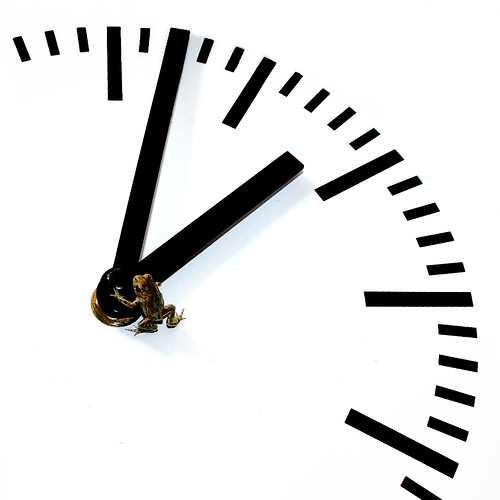 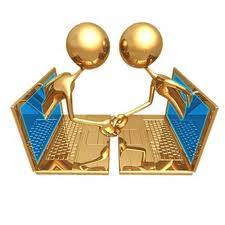 www.themegallery.com
4
1
5
2
Для ученика:
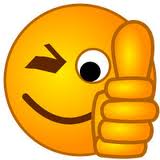 проявить творчество при выполнении общих и индивидуальных заданий
изучить элементы материала, неусвоенные 
на уроке
рассчитывать на объективность оценивания своих знаний
подытожить знания по определенной теме
3
выполнить тесты в спокойной домашней обстановке
www.themegallery.com
1
6
2
Для учителя:
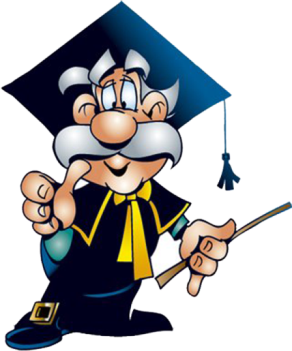 прокомментировать каждую работу ученика и даже предложить доработать ее
дать ученикам компактную, подытоженную форму изученной темы
5
получить автоматически оценки учеников и статистику прохождения занятий
расширить материал урока, перенеся некоторые элементы темы в дистанционный курс
4
3
реализовать индивидуальные задания и тесты
дать различные задания, для которых не хватает времени на уроке
www.themegallery.com
Дистанционные образовательные курсы размещены на Web-сервере, созданном на базе свободно распространяемой программы moodle (система управления курсами) и доступны через Интернет всем ученикам.
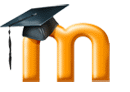 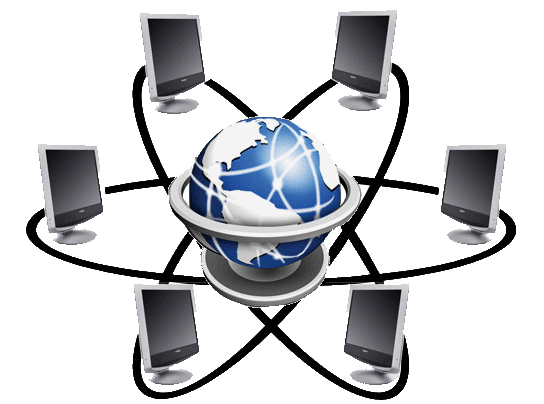 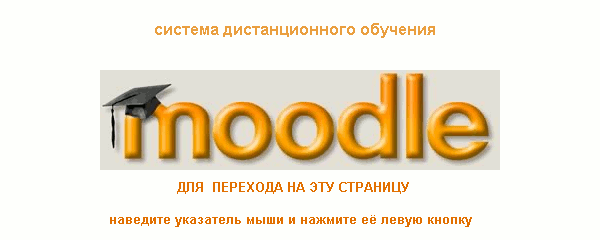 http://moodle.org
http://док.бунинцы.рф
www.themegallery.com
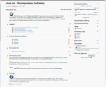 Принцип работы системы ДОК
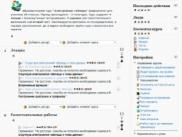 Учитель создает образовательный курс
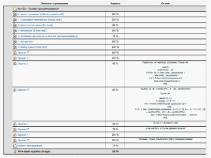 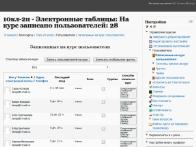 Записывает на него пользователей (учеников, ассистентов)
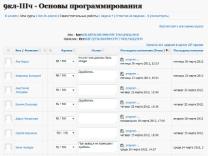 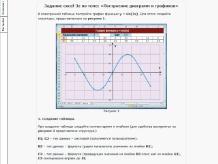 Изучив лекцию, 
ученик проходит промежуточное 
тестирование
Учитель пишет комментарии ученику, выставляет оценку или возвращает задание на доработку
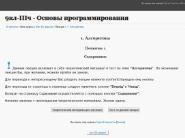 Затем ученик 
выполняет 
задания
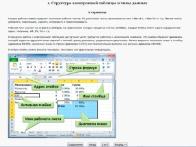 www.themegallery.com
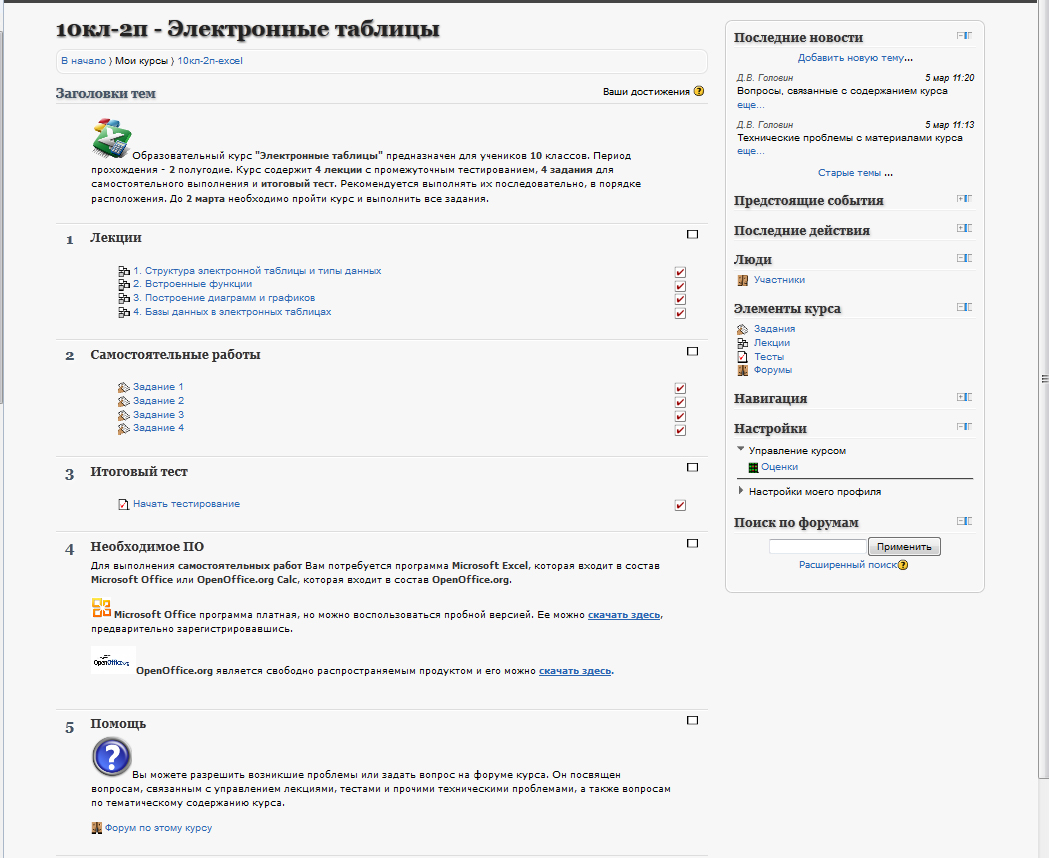 www.themegallery.com
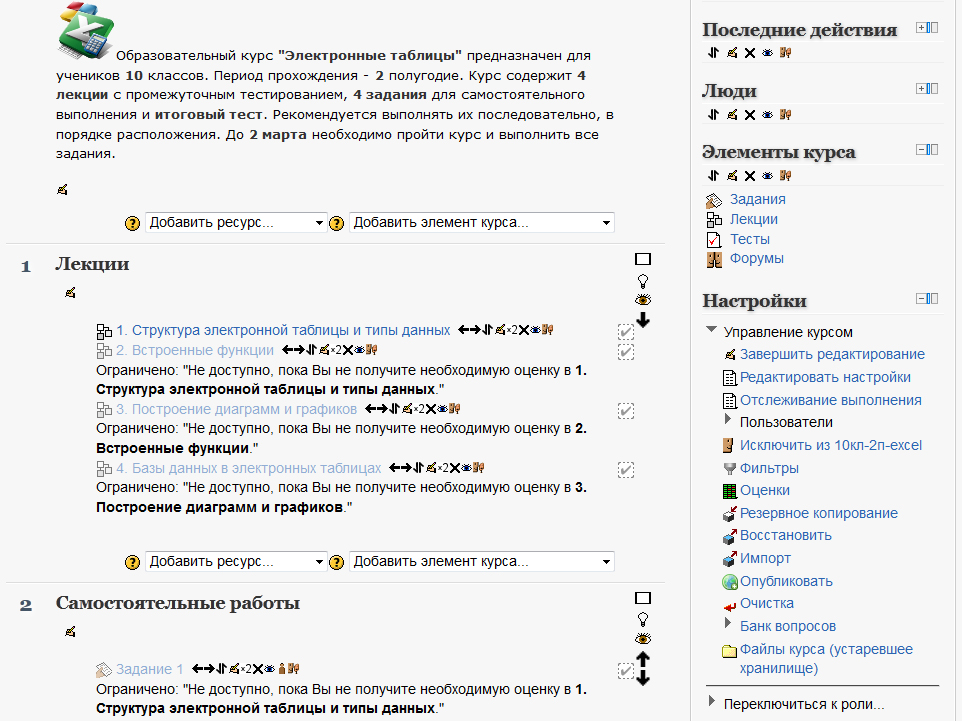 www.themegallery.com
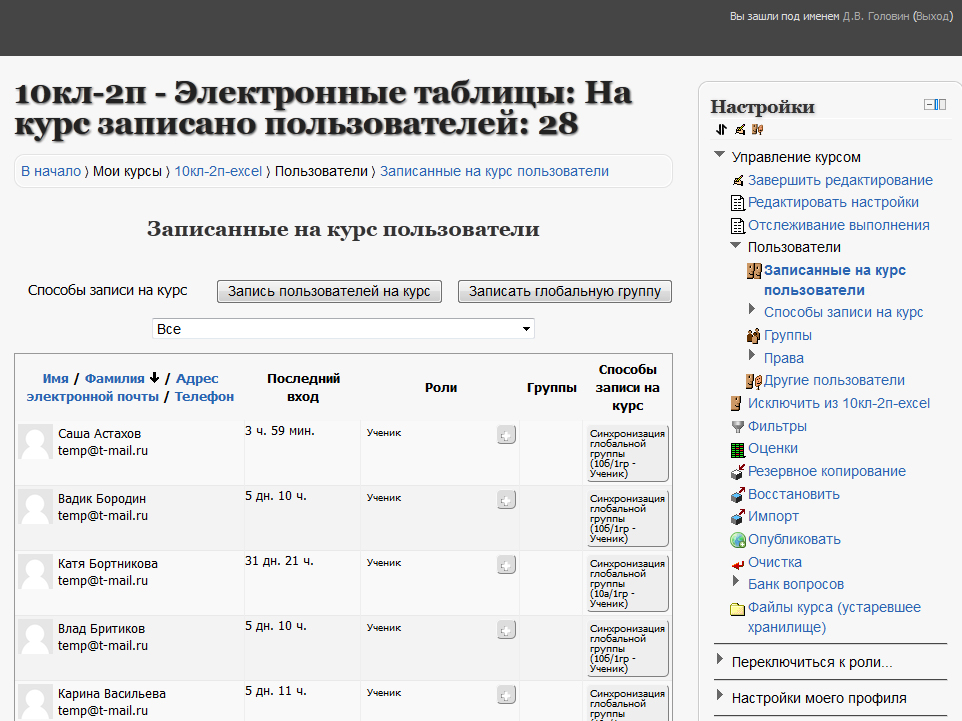 www.themegallery.com
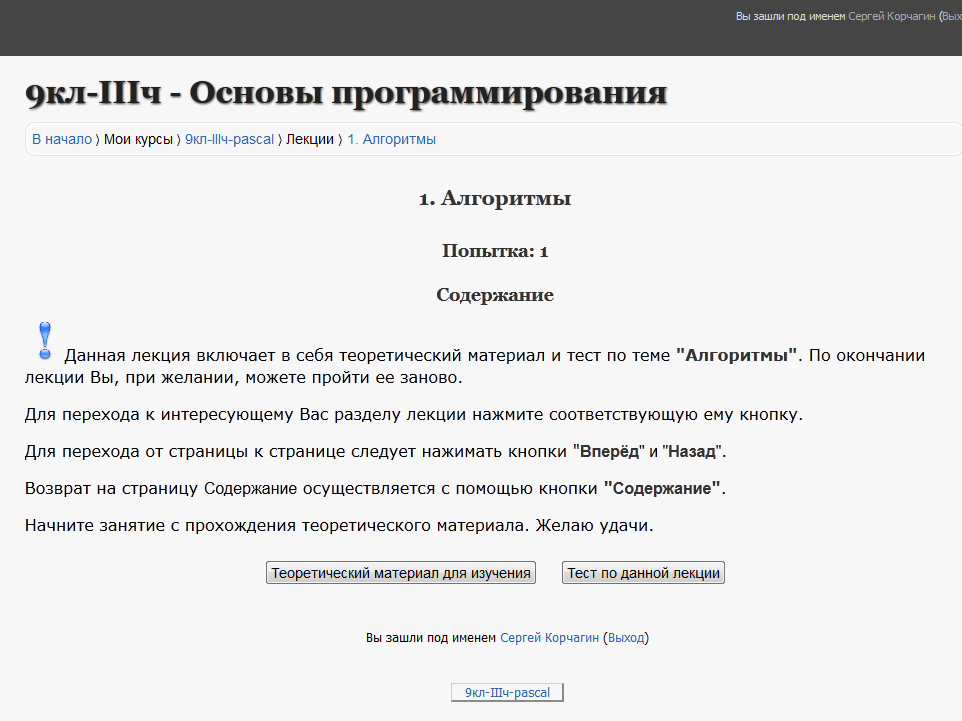 www.themegallery.com
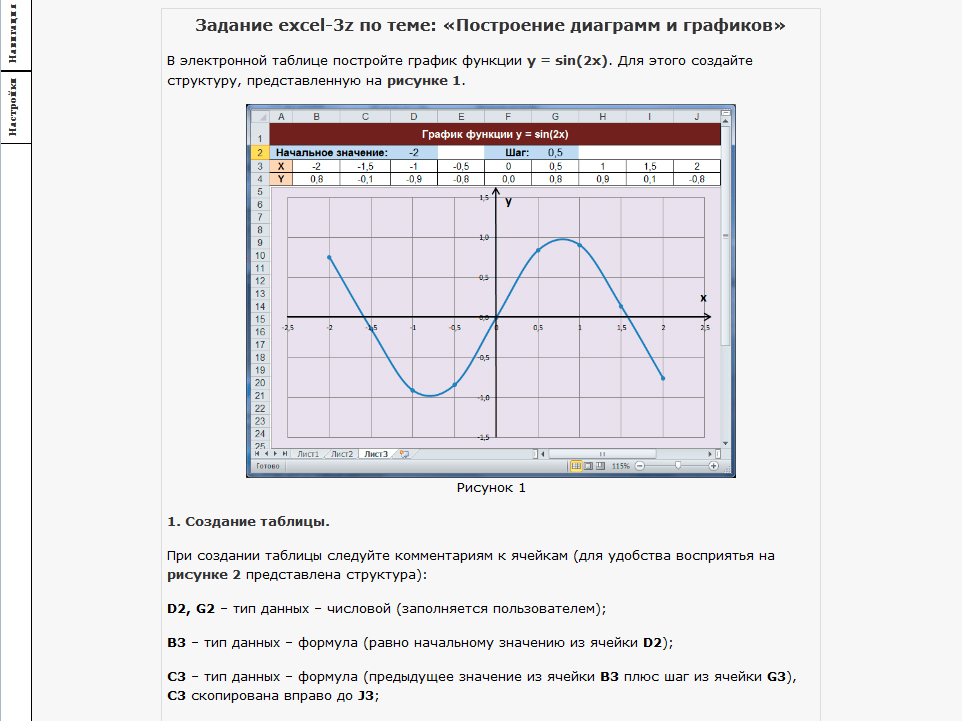 www.themegallery.com
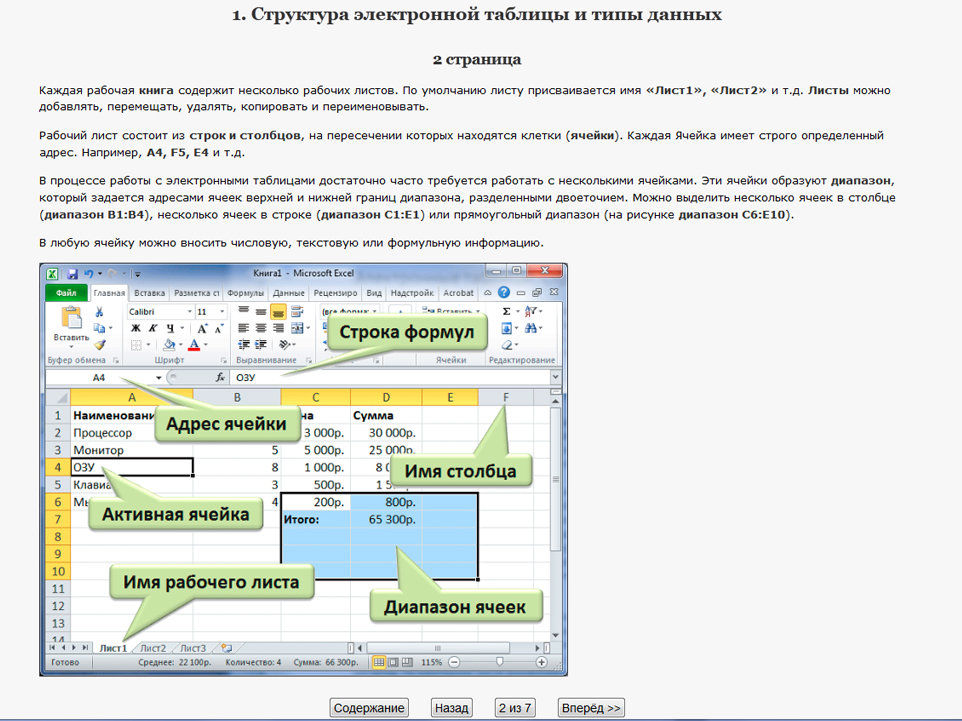 www.themegallery.com
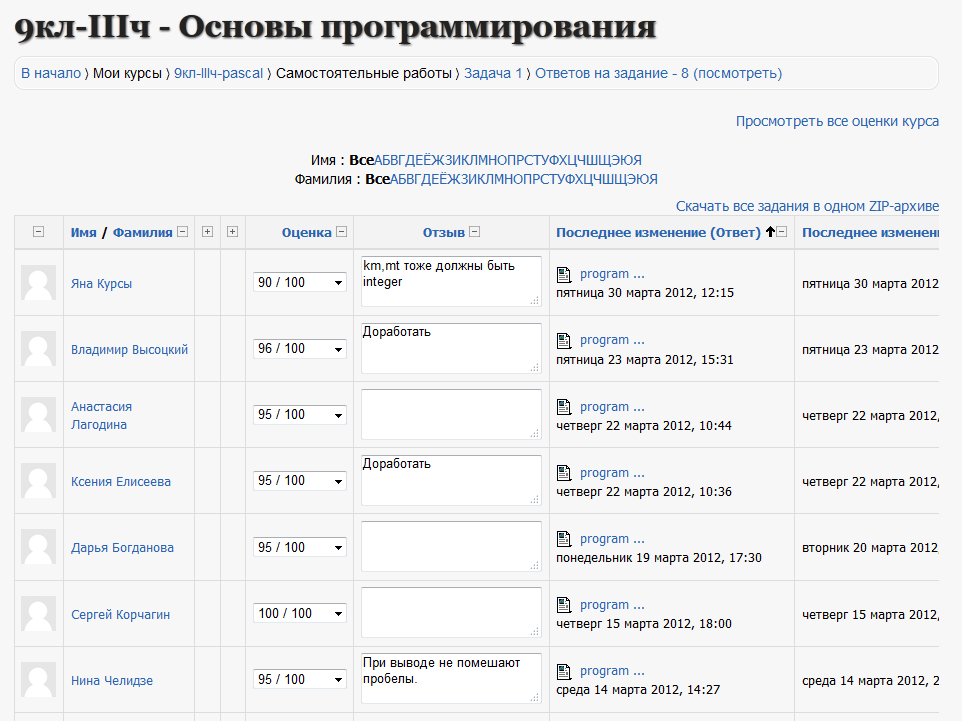 www.themegallery.com
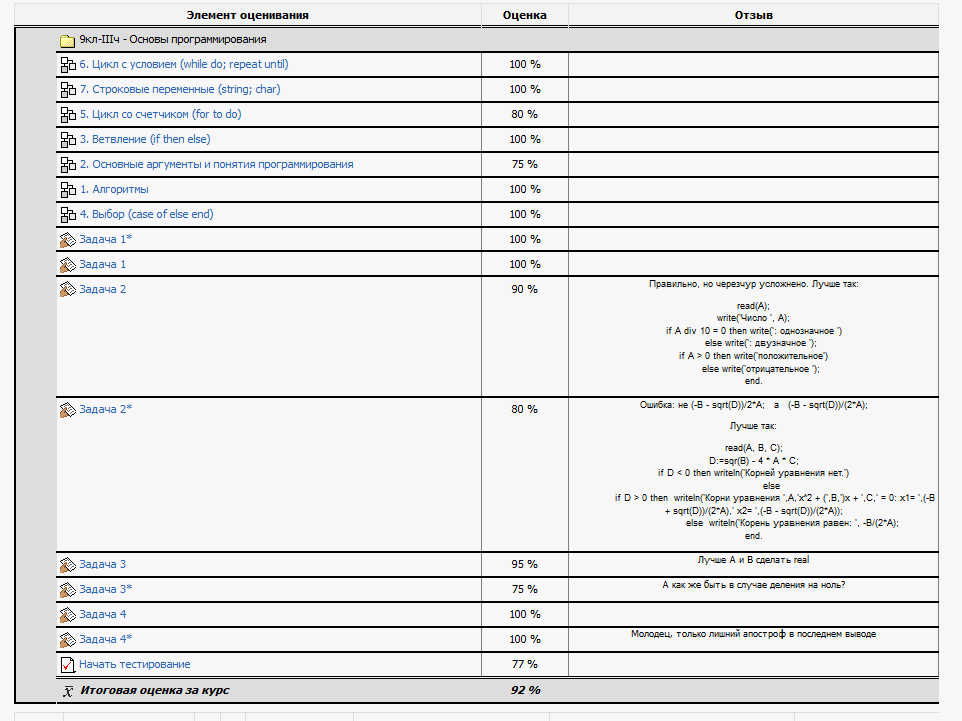 www.themegallery.com
Таким образом, возможности интегрирования очной и дистанционной форм обучения достаточно перспективны, хотя и требуют определенных организационных и технических затрат. Будущее, несомненно, именно за такими формами обучения.
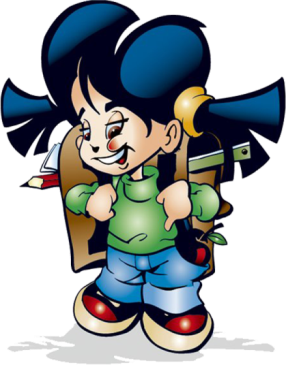 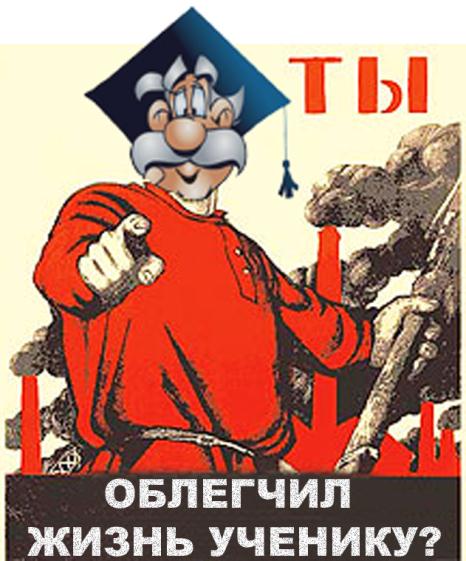 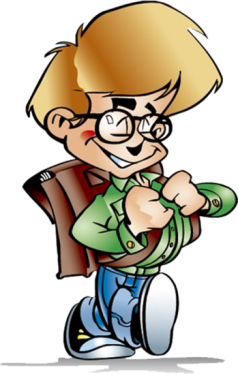 www.themegallery.com
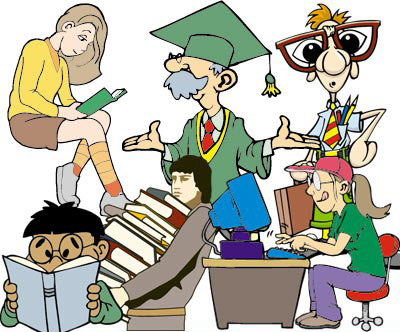 Головин Д. В.
учитель информатики и ИКТ
МБОУ гимназия им. И.А. Бунина
e-mail: golovin.d@bk.ru
т. 8-908-136-91-91
http://док.бунинцы.рф
http://головин.бунинцы.рф